DAS
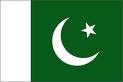 Introduction to Genetics
Introduction to Animal Husbandry
2017
[Speaker Notes: Experimental—deceleration, disability, supine, mice
Theory—mites, honeybees, identity, probit
Lifespan—primates, etc
Human—self reinforcing, wasp, NBA



Thank
Background
Invasive/Greece/Hawaii
CDFA Medfly panel
Aging research

LBAM
Workshop
Zalom et al

Retreat/Workshop
LMAM see that little changes
New day in science/policy]
What is Genetics
It is the science that deals with the study of heredity and variation
Word GENETICS came from Genesis meaning beginning

HEREDITY:	Transmission of traits from parents to offspring
VARIATION:	Dissimilarities / differences
[Speaker Notes: Experimental—deceleration, disability, supine, mice
Theory—mites, honeybees, identity, probit
Lifespan—primates, etc
Human—self reinforcing, wasp, NBA



Thank
Background
Invasive/Greece/Hawaii
CDFA Medfly panel
Aging research

LBAM
Workshop
Zalom et al

Retreat/Workshop
LMAM see that little changes
New day in science/policy]
Conti…
Involves the study of structure and function of genes

Differences in organisms are due to differences in genes which have result from 
Evolutionary process of mutation
Genetic recombination
Selection
[Speaker Notes: Experimental—deceleration, disability, supine, mice
Theory—mites, honeybees, identity, probit
Lifespan—primates, etc
Human—self reinforcing, wasp, NBA



Thank
Background
Invasive/Greece/Hawaii
CDFA Medfly panel
Aging research

LBAM
Workshop
Zalom et al

Retreat/Workshop
LMAM see that little changes
New day in science/policy]
Conti…
Genetic information directs
Cellular functions
Determines an organism’s external appearance
Links generations in every species
Knowledge of genetic concepts also helps us to understand other disciplines of biology like;
Molecular biology
Cell biology
Physiology 
Evolution etc.
[Speaker Notes: Experimental—deceleration, disability, supine, mice
Theory—mites, honeybees, identity, probit
Lifespan—primates, etc
Human—self reinforcing, wasp, NBA



Thank
Background
Invasive/Greece/Hawaii
CDFA Medfly panel
Aging research

LBAM
Workshop
Zalom et al

Retreat/Workshop
LMAM see that little changes
New day in science/policy]
Charles Darwin
Proposed pangenesis
Pangenesis ?

It is a hypothetical mechanism (1868) for heredity, in which he proposed that each part of the body continually emitted its own type of small organic particles called gemmules that aggregated in the gonads, contributing heritable information to the gametes
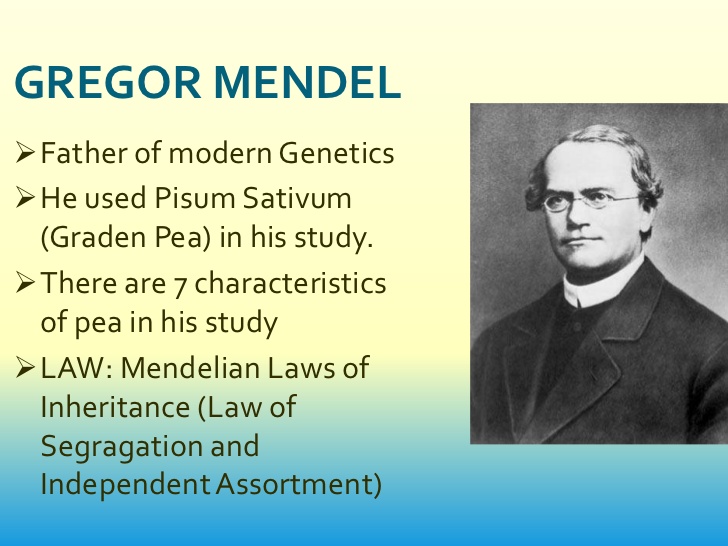 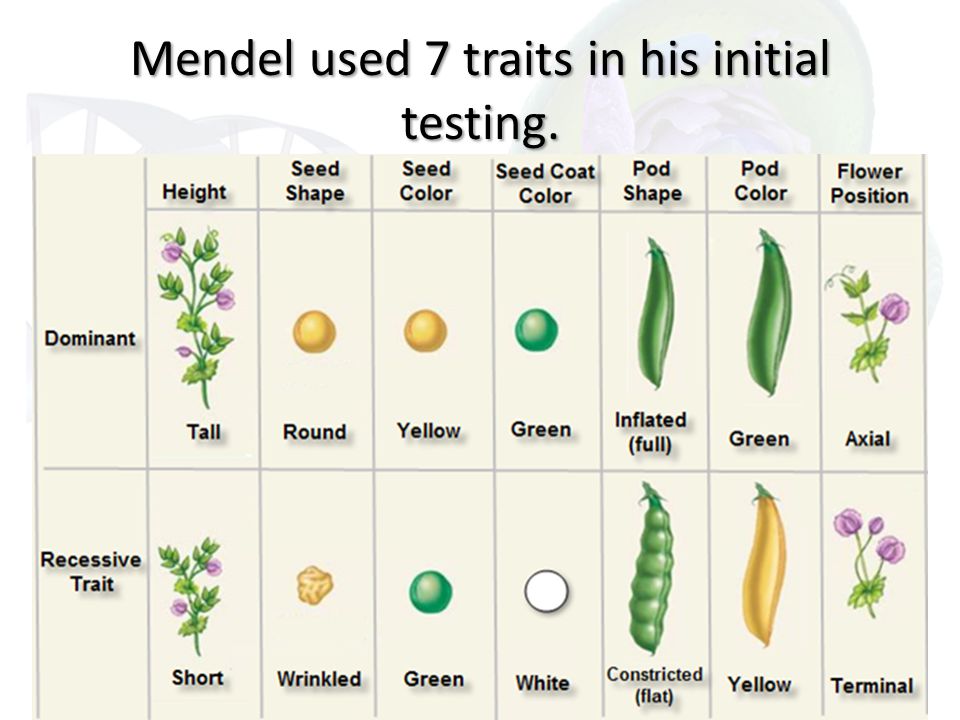 Who duplicated the work of Mendel
Around 1854, Mendel began to research the transmission of hereditary traits

Hugo de Vries, Carl Correns and Erich von Tschermak-Seysenegg each independently duplicated Mendel's experiments and results in 1900, finding out after the fact, allegedly, that both the data and the general theory had been published in 1866 by Mendel
DNA and Genomic Era
1944: The Avery–MacLeod–McCarty experiment isolates DNA as the genetic material (at that time called transforming principle)
1950: Erwin Chargaff determined the pairing method of nitrogenous bases
1952: an X-ray diffraction image of DNA taken by Raymond Gosling, a student supervised by Rosalind Franklin
1953: DNA structure is resolved to be a double helix by Rosalind Franklin, James Watson and Francis Crick
1972: Walter Fiers and his team were the first to determine the sequence of a gene: the gene for bacteriophage coat protein
2001: First draft sequences of the human genome are released by human genome project
Branches of Genetics
Cytogenetics
Deals with the physical basis of heredity (cell)
Population Genetics
Deals with the transmission of traits with a large group of individuals with a passage of time
Molecular Genetics
Chemical basis of heredity
Advanced field of genetics
Genomics
The branch of genetics concerned with the structure, function, evolution, and mapping of genomes of an organism
Eugenics
Study and control of various means of improving human heredity characters has been termed as “Eugenics”
Positive Eugenics is concerned with the enrichment of human populations by facilitating an increase or at least guarding against decrease in favorable traits
Negative Eugenics attempts to curtail defective heredity traits by limiting or preventing their reproduction
[Speaker Notes: Experimental—deceleration, disability, supine, mice
Theory—mites, honeybees, identity, probit
Lifespan—primates, etc
Human—self reinforcing, wasp, NBA



Thank
Background
Invasive/Greece/Hawaii
CDFA Medfly panel
Aging research

LBAM
Workshop
Zalom et al

Retreat/Workshop
LMAM see that little changes
New day in science/policy]
Conti…
Nutrogenomics: Study of effect of different nutrients or nutrition on gene expression
Behavioral Genetics
Study of the behavior of an organism

Genetic Engineering
Genetic engineering (GE) is the modification of an organism's genetic composition by artificial means, often involving the transfer of specific traits, or genes, from one organism into a plant or animal of an entirely different species.
Application of the Genetics
[Speaker Notes: Experimental—deceleration, disability, supine, mice
Theory—mites, honeybees, identity, probit
Lifespan—primates, etc
Human—self reinforcing, wasp, NBA



Thank
Background
Invasive/Greece/Hawaii
CDFA Medfly panel
Aging research

LBAM
Workshop
Zalom et al

Retreat/Workshop
LMAM see that little changes
New day in science/policy]
Human & Society
An estimation of about 2000 genetics diseases in humans

Many diseases and abnormalities have genetic basis, e.g
 	
Hemophilia 
Some type of diabetics, 
Hemolytic icterus (an anemia),
Some form of deafness
Blindness (some types)
[Speaker Notes: Experimental—deceleration, disability, supine, mice
Theory—mites, honeybees, identity, probit
Lifespan—primates, etc
Human—self reinforcing, wasp, NBA



Thank
Background
Invasive/Greece/Hawaii
CDFA Medfly panel
Aging research

LBAM
Workshop
Zalom et al

Retreat/Workshop
LMAM see that little changes
New day in science/policy]
Conti…
Recognition of these inherited nature is important for anticipation of their future possible occurrence in given family so that preventive measures can be taken

Chromosomal analysis can be used to detect a large no. of abnormalities in fetus, newborn, child and adult

Amniocentesis - amniotic fluid and fetal cells taken from pregnant women are analyzed for genetic disorders
[Speaker Notes: Experimental—deceleration, disability, supine, mice
Theory—mites, honeybees, identity, probit
Lifespan—primates, etc
Human—self reinforcing, wasp, NBA



Thank
Background
Invasive/Greece/Hawaii
CDFA Medfly panel
Aging research

LBAM
Workshop
Zalom et al

Retreat/Workshop
LMAM see that little changes
New day in science/policy]
Conti…
Genetics can be used in prevention of non-infectious abnormalities 
e.g. Xanthoma Tuberosum It is characterized by appearance of numerous nodules and tumors in the body and may involve then heart or blood vessels some time with fatal results
These nodules develop due to an excess of cholesterol in the blood

If the patient knows then what can somebody do ?
Avoid cholesterol in diet and can check after intervals
[Speaker Notes: Experimental—deceleration, disability, supine, mice
Theory—mites, honeybees, identity, probit
Lifespan—primates, etc
Human—self reinforcing, wasp, NBA



Thank
Background
Invasive/Greece/Hawaii
CDFA Medfly panel
Aging research

LBAM
Workshop
Zalom et al

Retreat/Workshop
LMAM see that little changes
New day in science/policy]
Genetic Counseling
The process by which patients or relatives at risk of a disorder that may be hereditary are advised of the consequences of the disorder

The probability of developing or transmitting it, and of the ways in which this may be prevented, avoided or ameliorated
Genetic education and pre-marital medical tests can play a role reduce genetic abnormalities in humans
[Speaker Notes: Experimental—deceleration, disability, supine, mice
Theory—mites, honeybees, identity, probit
Lifespan—primates, etc
Human—self reinforcing, wasp, NBA



Thank
Background
Invasive/Greece/Hawaii
CDFA Medfly panel
Aging research

LBAM
Workshop
Zalom et al

Retreat/Workshop
LMAM see that little changes
New day in science/policy]
Potentials of Genetic Counseling
Today clinical tests can be carried out on heterozygotes for many hereditary disorders

After obtaining such information on both potential parents the risk of producing an afflicted offspring can be estimated 

Family histories may indicate a high risk of genetic diseases

Such tests are now available for most cytological and over 70 other heredity anomalies e.g Amniocentesis
[Speaker Notes: Experimental—deceleration, disability, supine, mice
Theory—mites, honeybees, identity, probit
Lifespan—primates, etc
Human—self reinforcing, wasp, NBA



Thank
Background
Invasive/Greece/Hawaii
CDFA Medfly panel
Aging research

LBAM
Workshop
Zalom et al

Retreat/Workshop
LMAM see that little changes
New day in science/policy]
Conti….
In case of abnormal infant, family may opt for termination of pregnancy if law permits (involves moral and religious considerations)

Families may decide to forego having children of their own and rely upon adoption

In such a way many tragedies can be avoided
[Speaker Notes: Experimental—deceleration, disability, supine, mice
Theory—mites, honeybees, identity, probit
Lifespan—primates, etc
Human—self reinforcing, wasp, NBA



Thank
Background
Invasive/Greece/Hawaii
CDFA Medfly panel
Aging research

LBAM
Workshop
Zalom et al

Retreat/Workshop
LMAM see that little changes
New day in science/policy]
Legal Applications
Many court cases rely o geneticists for valuable testimony
Questions of disputed parentage
Baby mix up in hospitals
Custody of children
Estate inheritance

These are some of the legal problems on which courts may turn for scientific solutions
[Speaker Notes: Experimental—deceleration, disability, supine, mice
Theory—mites, honeybees, identity, probit
Lifespan—primates, etc
Human—self reinforcing, wasp, NBA



Thank
Background
Invasive/Greece/Hawaii
CDFA Medfly panel
Aging research

LBAM
Workshop
Zalom et al

Retreat/Workshop
LMAM see that little changes
New day in science/policy]